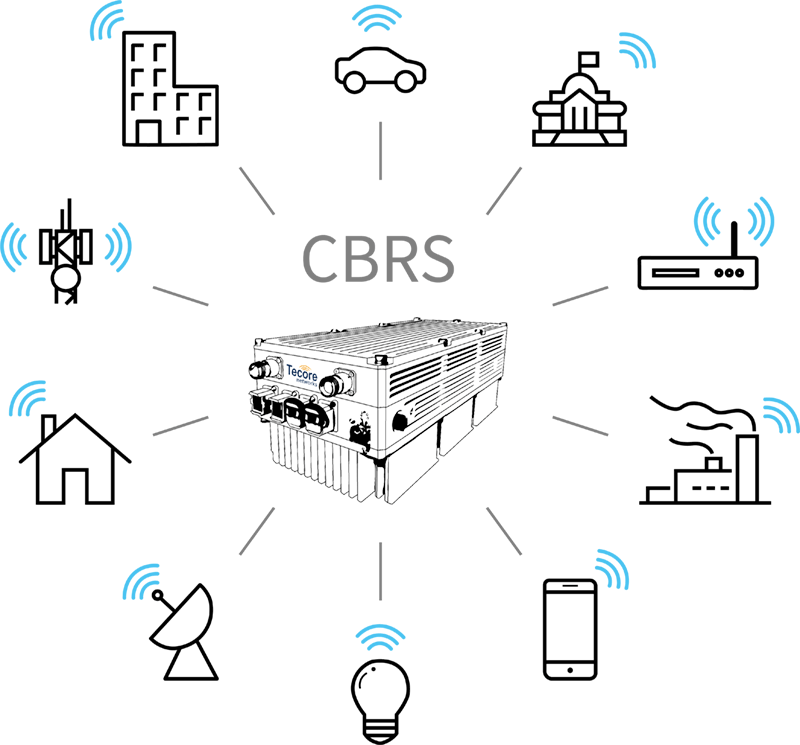 Citizen Broadband Radio Service
By:
Dr. Ahmed Noori Al-Naami
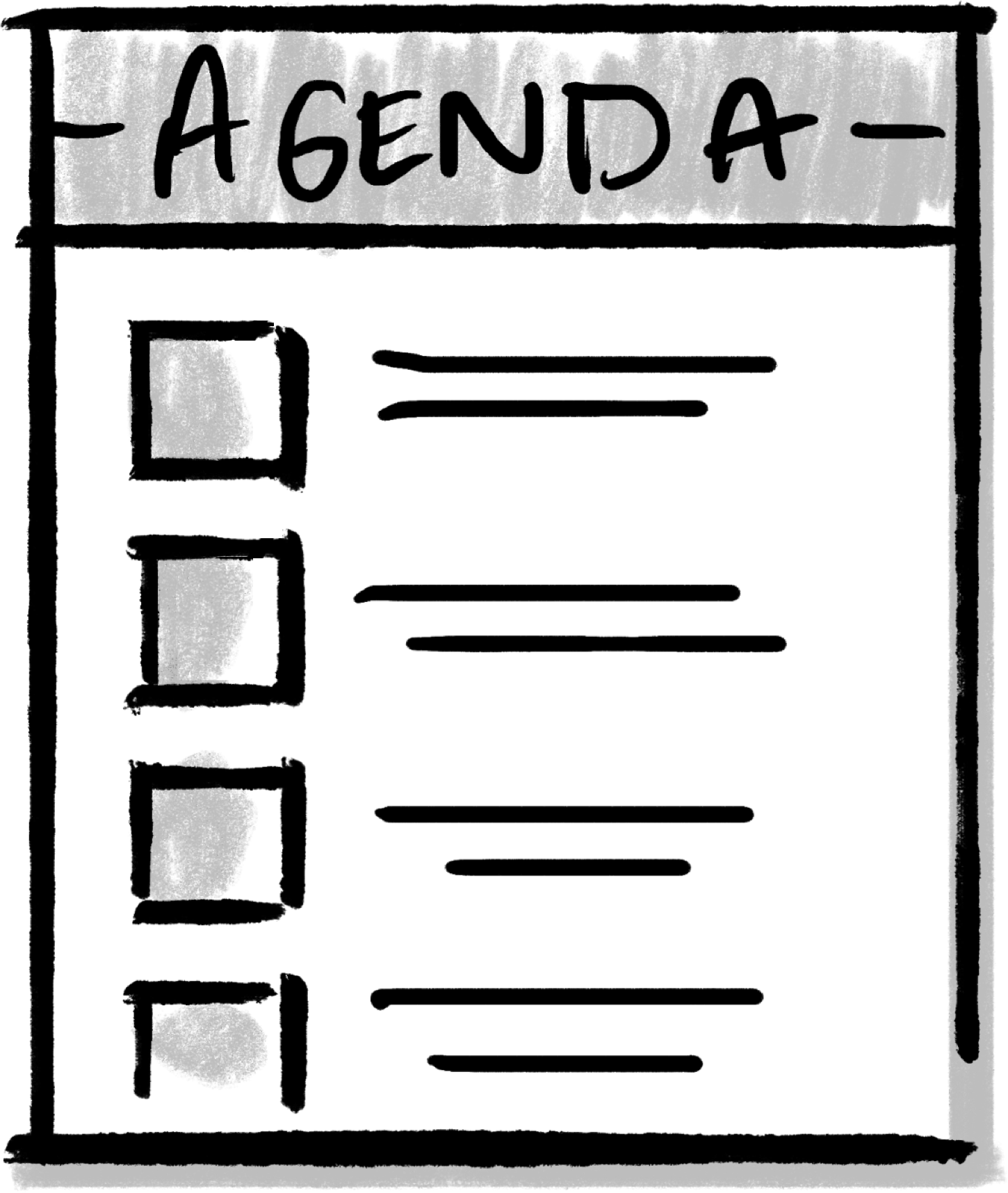 Introduction to CBRS
CBRS Technology
Resource Allocation
INTRODUCTION
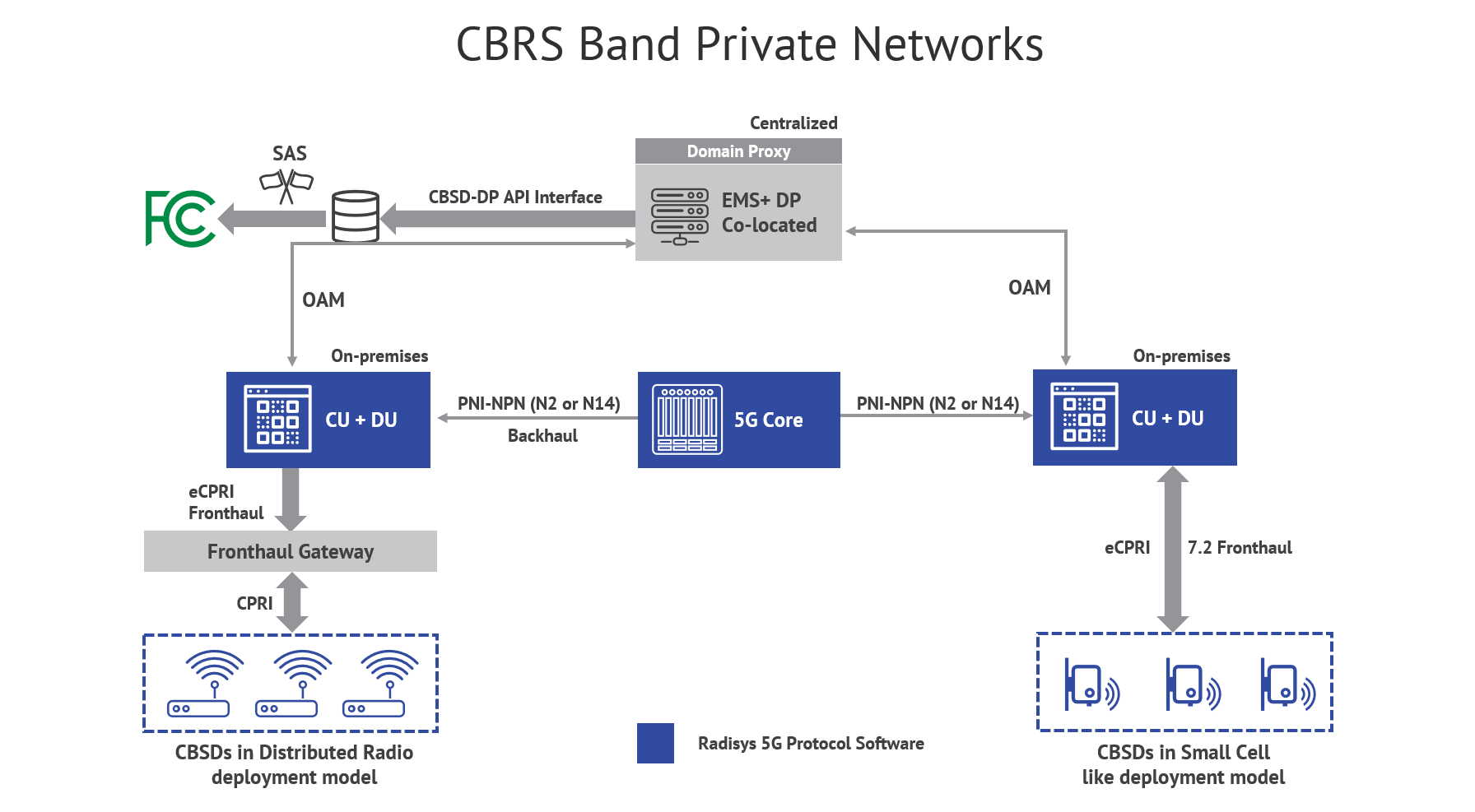 Citizens Broadband Radio Service (CBRS) has become crucial for optimal spectrum utilization.

Spectrum sharing refers to the practice of allowing multiple users or systems to share the same frequency bands concurrently.
INTRODUCTION
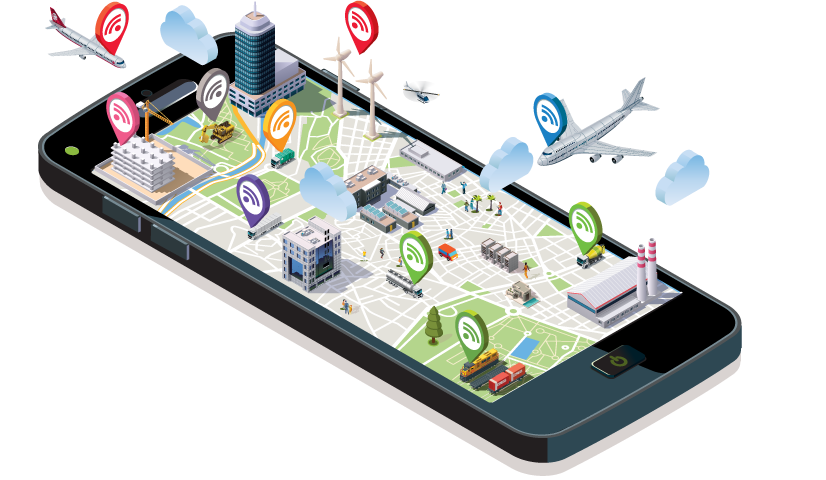 Spectrum sharing involves allowing multiple users or systems to coexist and utilize the same frequency bands simultaneously.

These strategies aim to strike a balance between serving:
As many users as possible, 
maintaining fair distribution, and 
ensuring optimal performance
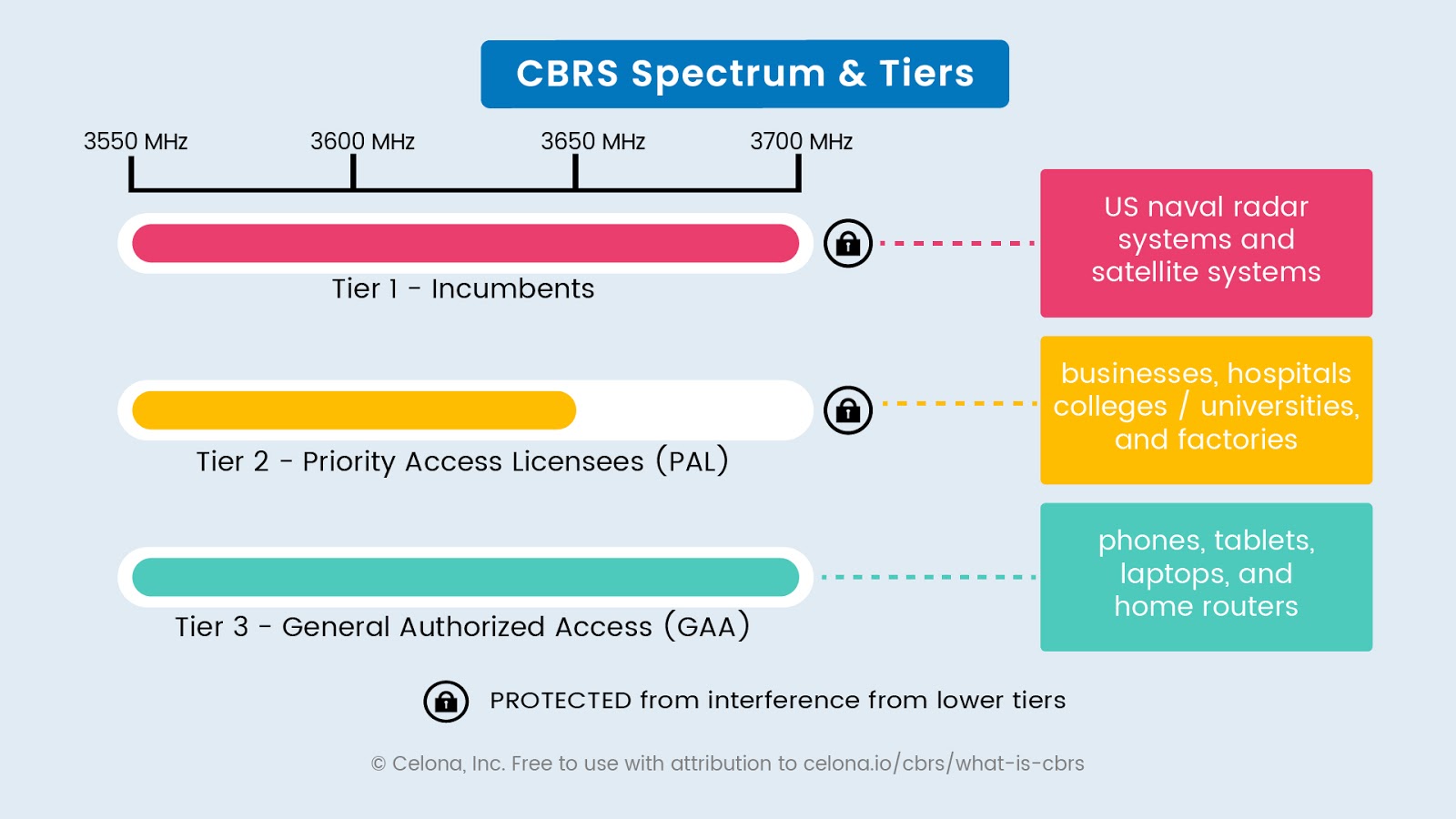 CBRS APPLICATIONS
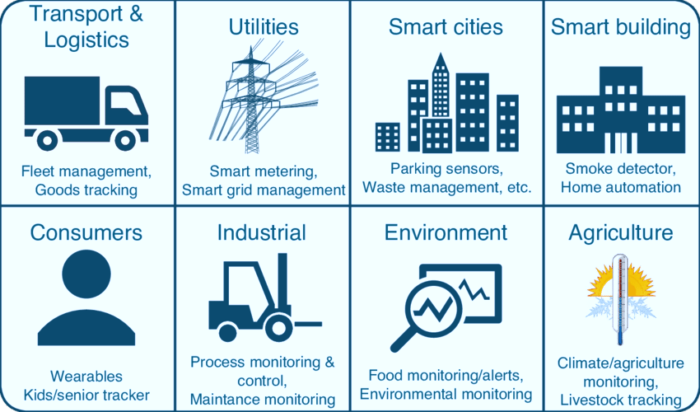 Incumbent Access
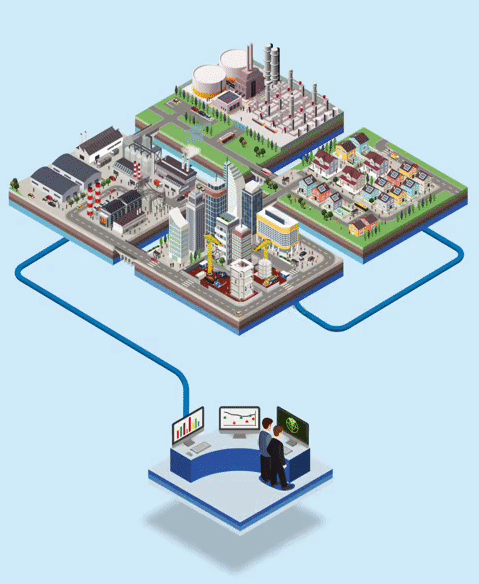 Priority Access License
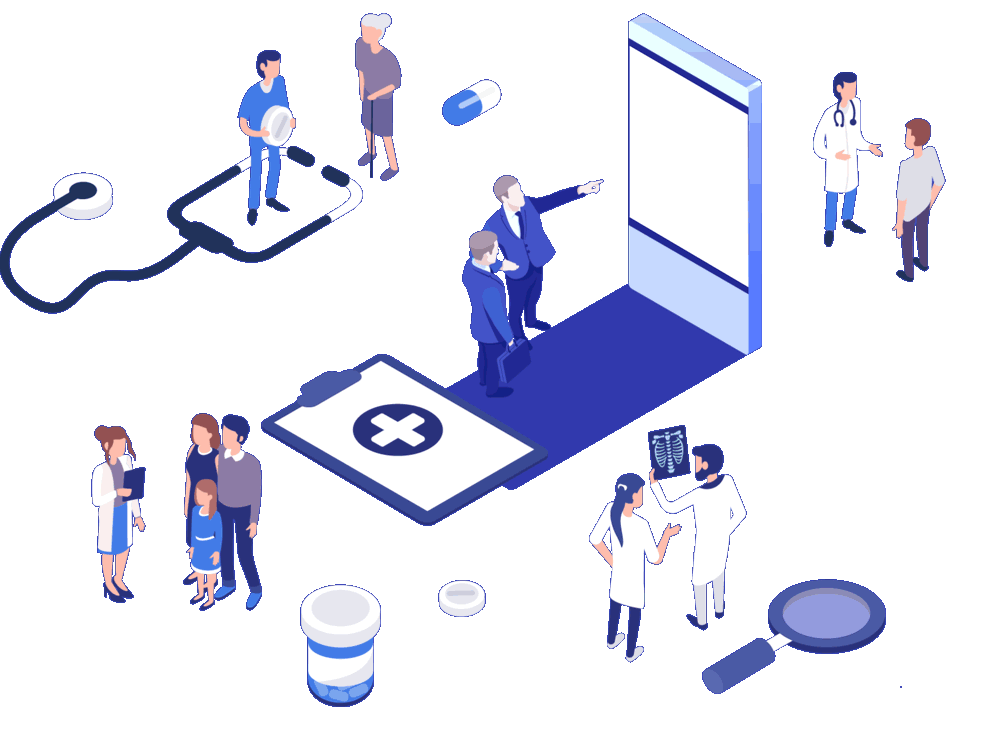 General Authorized Access
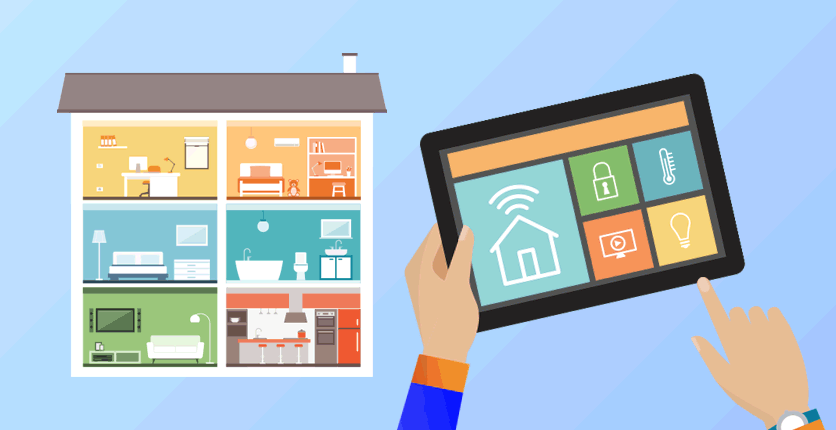 CBRS Resource Allocation
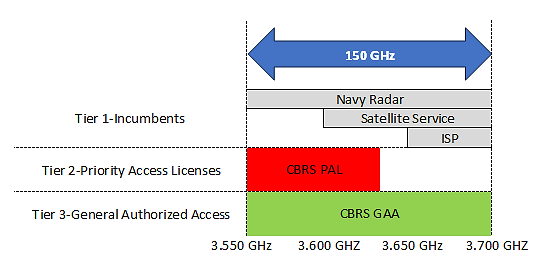 Thanks and Regards